Sommes, différences et compléments de calculs qui s’entendent.
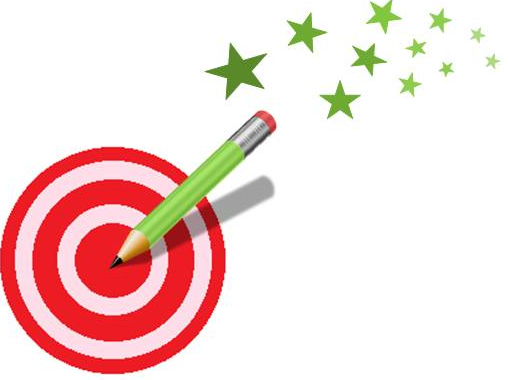 Regarde bien ces calculs avant de commencer.
Effectue ces calculs.
Quelle stratégie as-tu utilisée ?
50+8=	40+7=
59-50=	48-8=
60+     =64	20+      =29